Movie Plot
3 Act
What is PLOT?
What happens
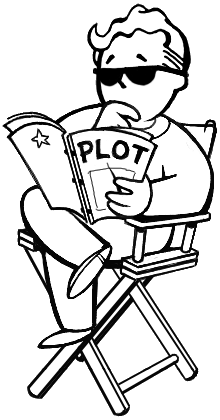 What is a Plot Point?
Important parts of the plot
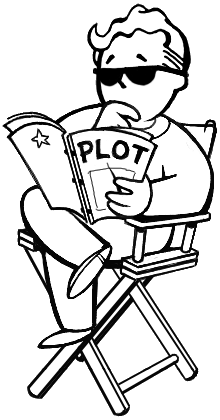 Act 1:  Exposition
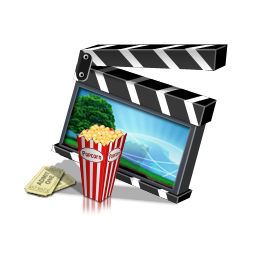 Introduction
Who is in the movie?
Where are they?  
What are they doing? 

Act 1 ends when the first plot point (something happens or changes)
Act 2:  Rising Action
The movie gets more exciting

The good guy and bad guy get closer together
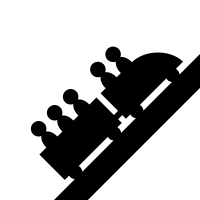 Act 3:  Climax
The most exciting part

The big fight

Good guy meets bad guy

Resolution
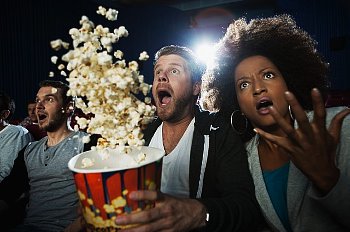 Credits
Opening Credits

Closing Credits
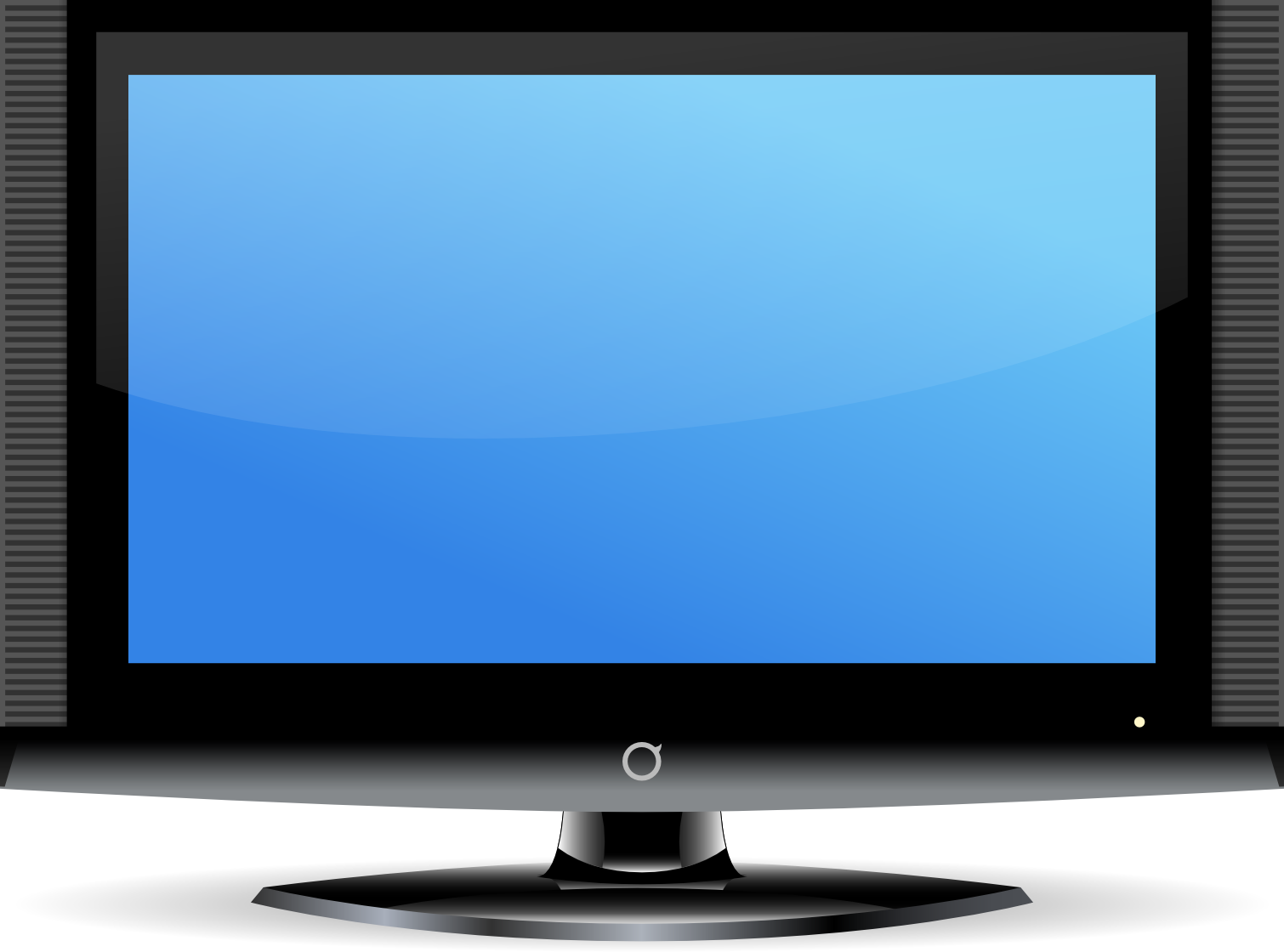 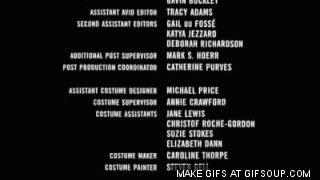 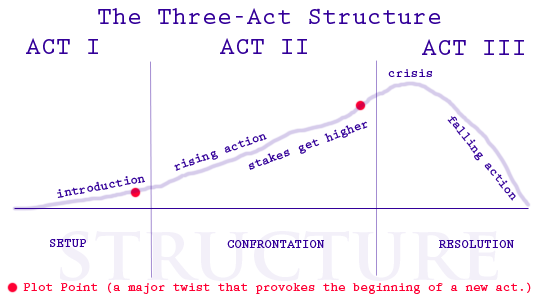 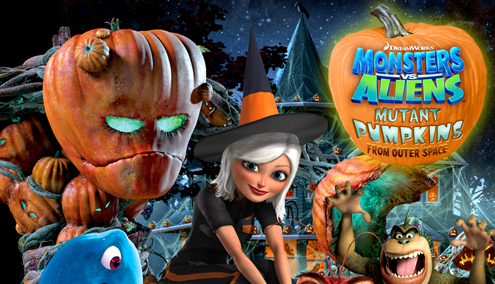 Mutant Pumpkins from Outer Space
Put the plot points into the correct Act.
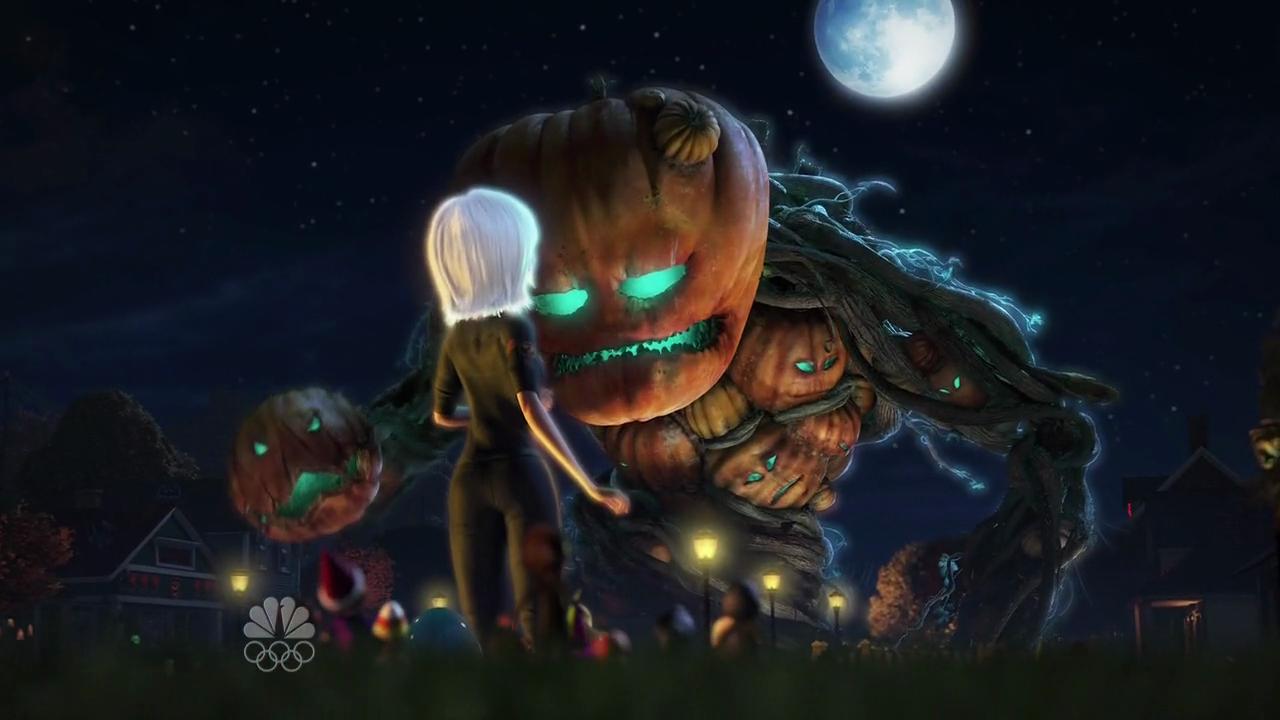 Act 1:  What Happened?
Aliens flush toilets onto pumpkins

The “Monsters” must go to Modesto, California
Act 2:  What Happened?
The Monsters are looking for the alien pumpkins

The pumpkins become alive

The monsters and pumpkins start fighting

They give candy to the pumpkins

The pumpkins become one big pumpkin monster
Act 3:  What Happened?
The giant pumpkin monster explodes

She punches the head off of the pumpkin giant.  

The monsters play with the children
Storyboard
Let’s make our own movie storyboard.
Storyboard
First, we need “Exposition”:  

Who is in the movie?
Where are they?  
What are they doing?
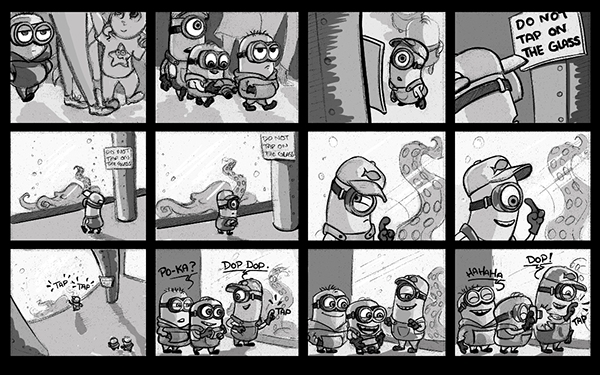 Storyboard
Now write plot points on the cards

We will draw them to see what happens in our movie.